TE 103
Janet Hanson and Bob Shorb
April 2020
4/20/2020
1
Today’s Focus
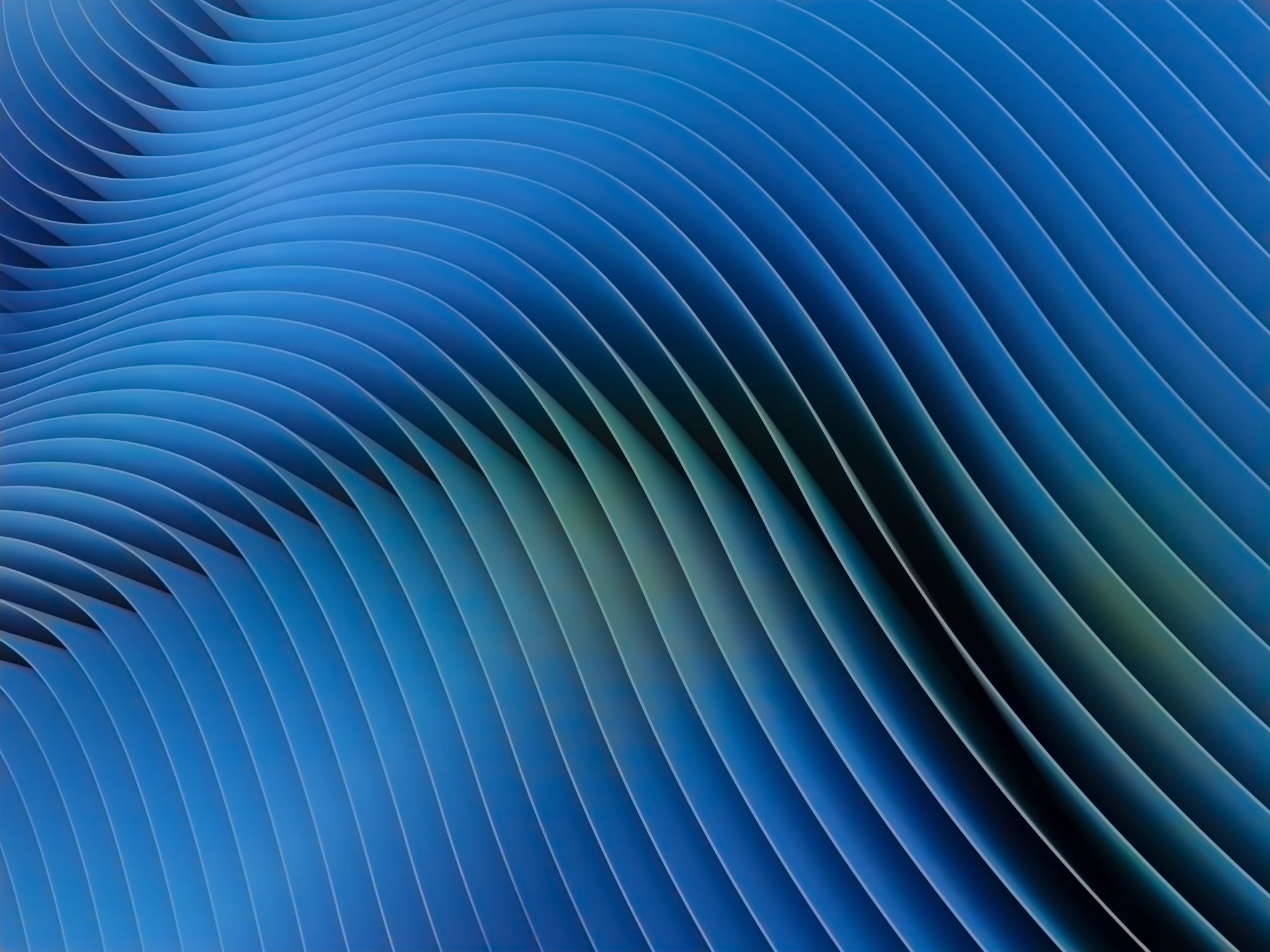 4/20/2020
2
TE Guidelines
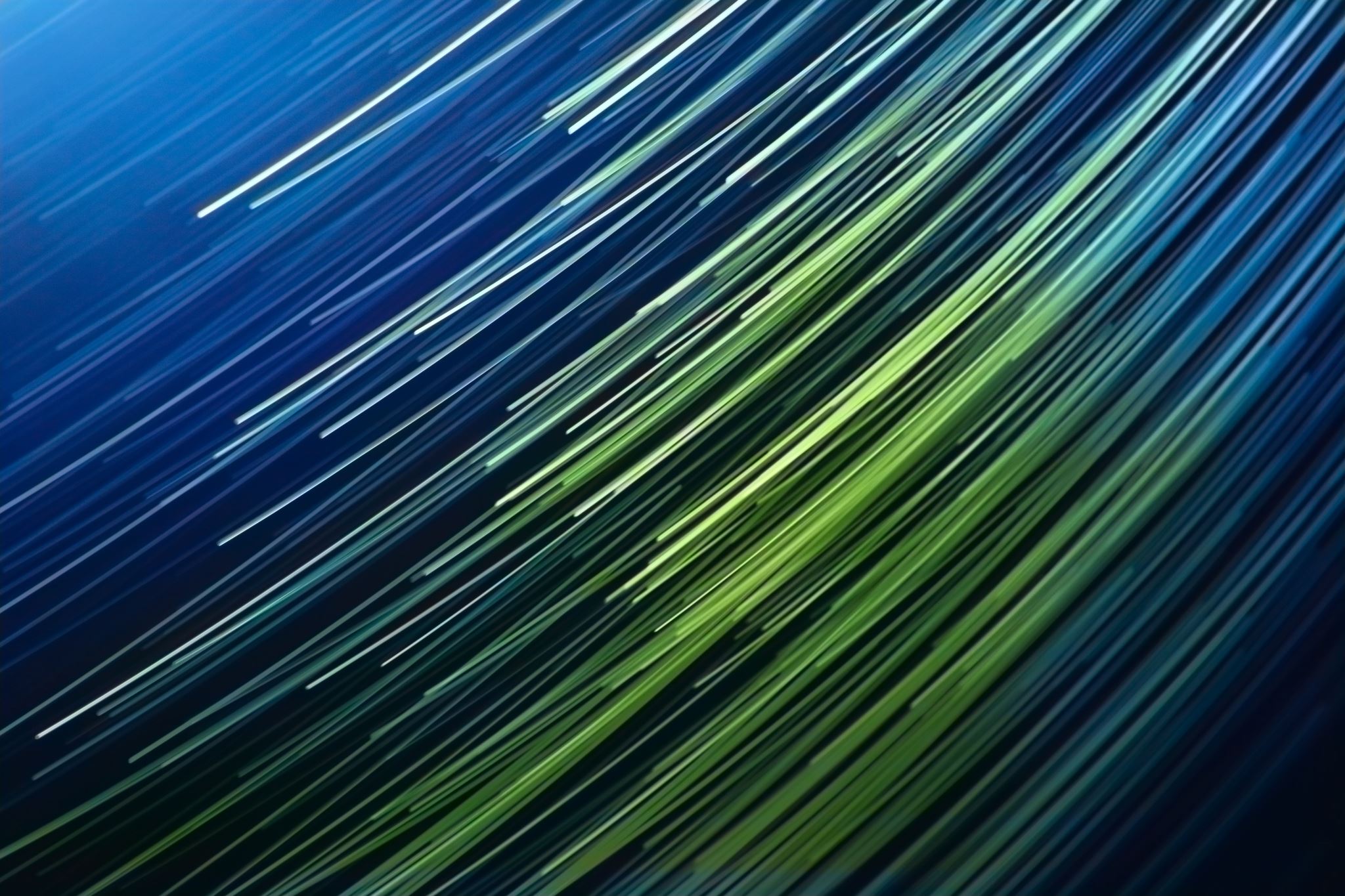 4/20/2020
3
TE Guidelines
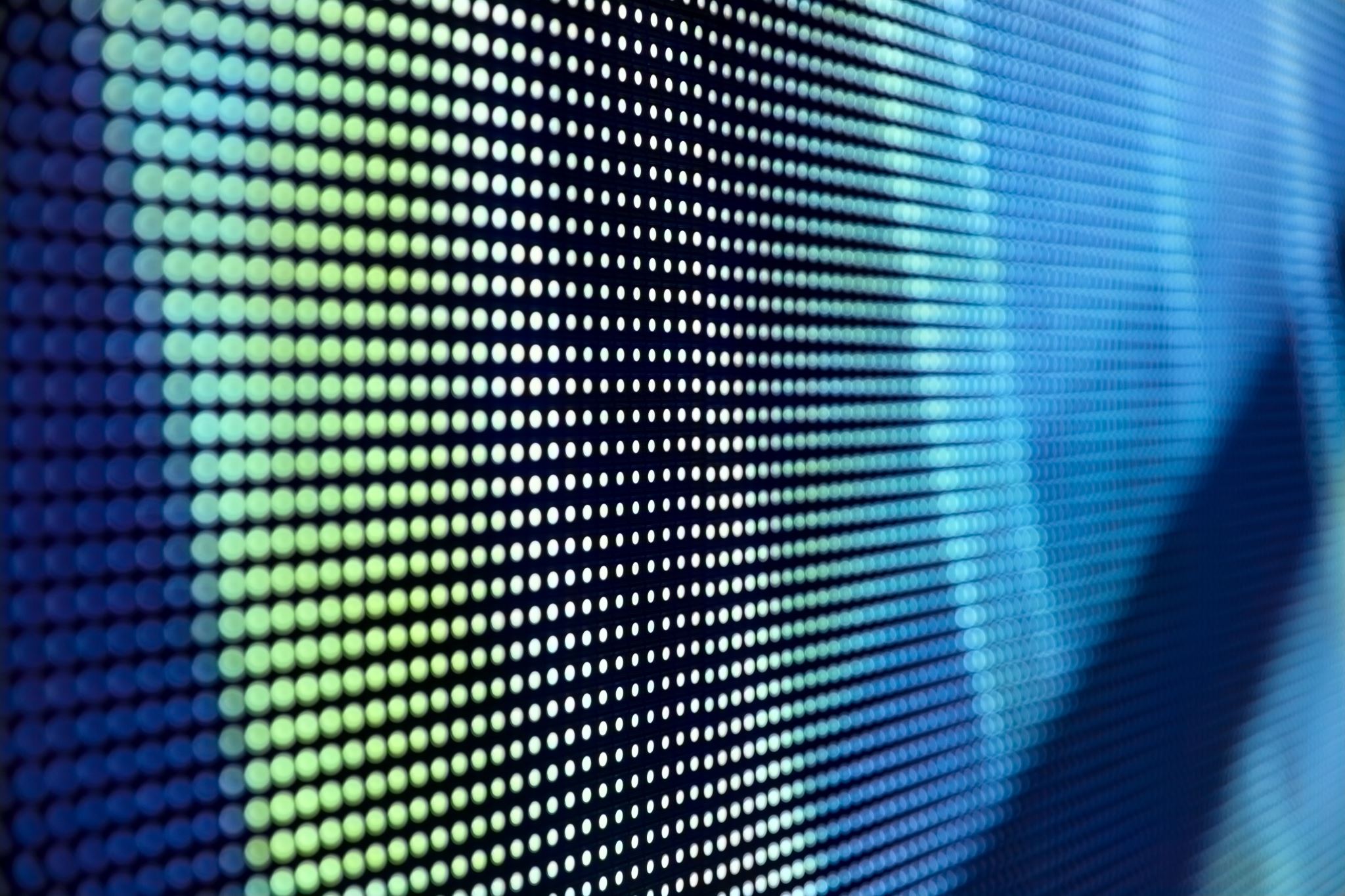 4/20/2020
4
TE Guidelines
Define audience participants
Employees
Required length of employment
Type of eligible employment
Full time
Regular part-time
Adjunct
Visiting faculty
Consultant
Eligibility 
Calculation and determination of years of service
Application priority deadline
What if both parents are employed at a TE school
Multiple student issues
4/20/2020
5
TE Guidelines
Define audience participants
Who is a dependent
Biological child
Step-children
Other child issues
Employee
Employee spouse/partner
4/20/2020
6
TE Guidelines
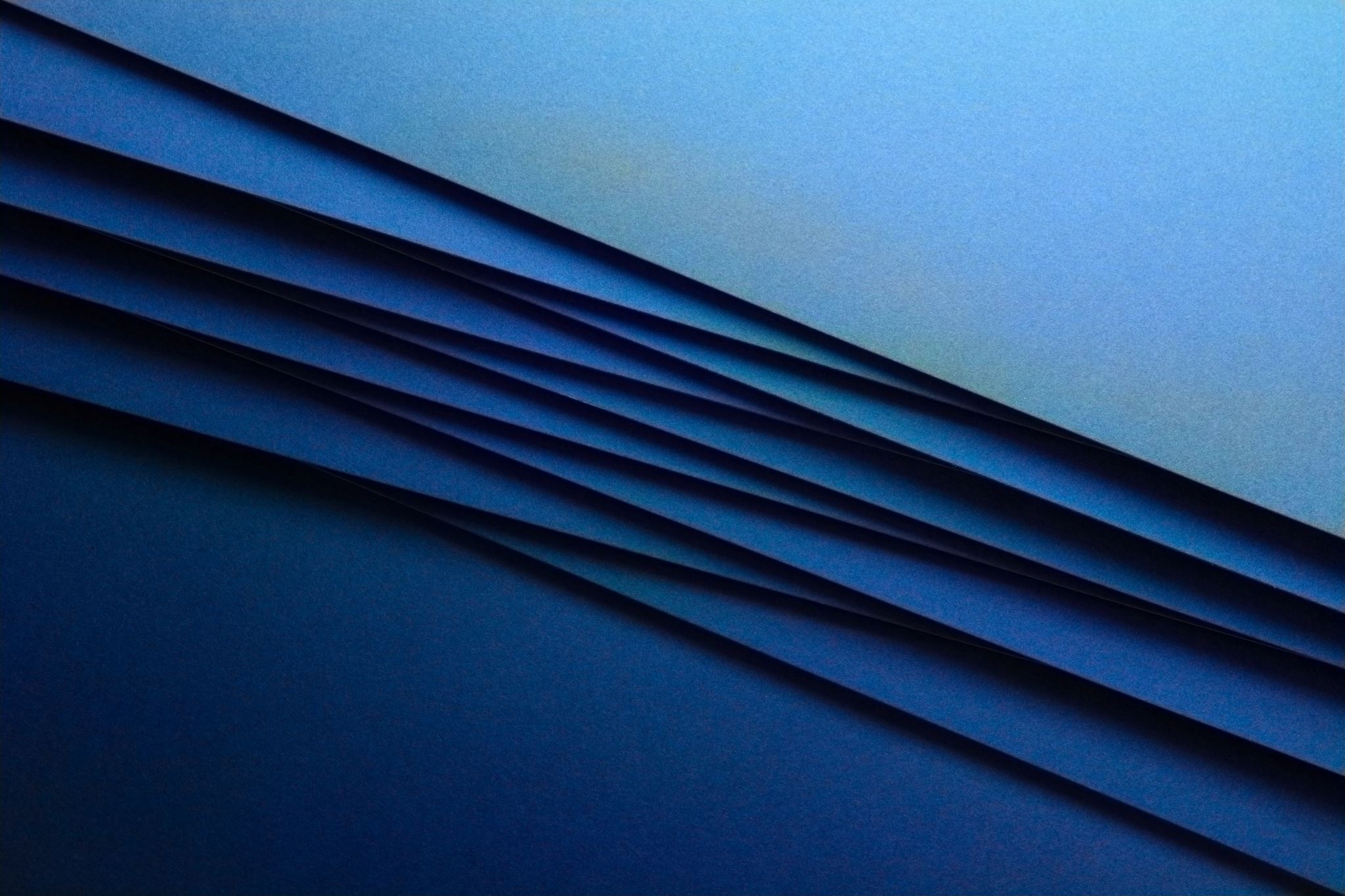 4/20/2020
7
TE Guidelines
Defining your process
Export
The E is for employees
Import
The I is for incoming students
4/20/2020
8
TE Guidelines
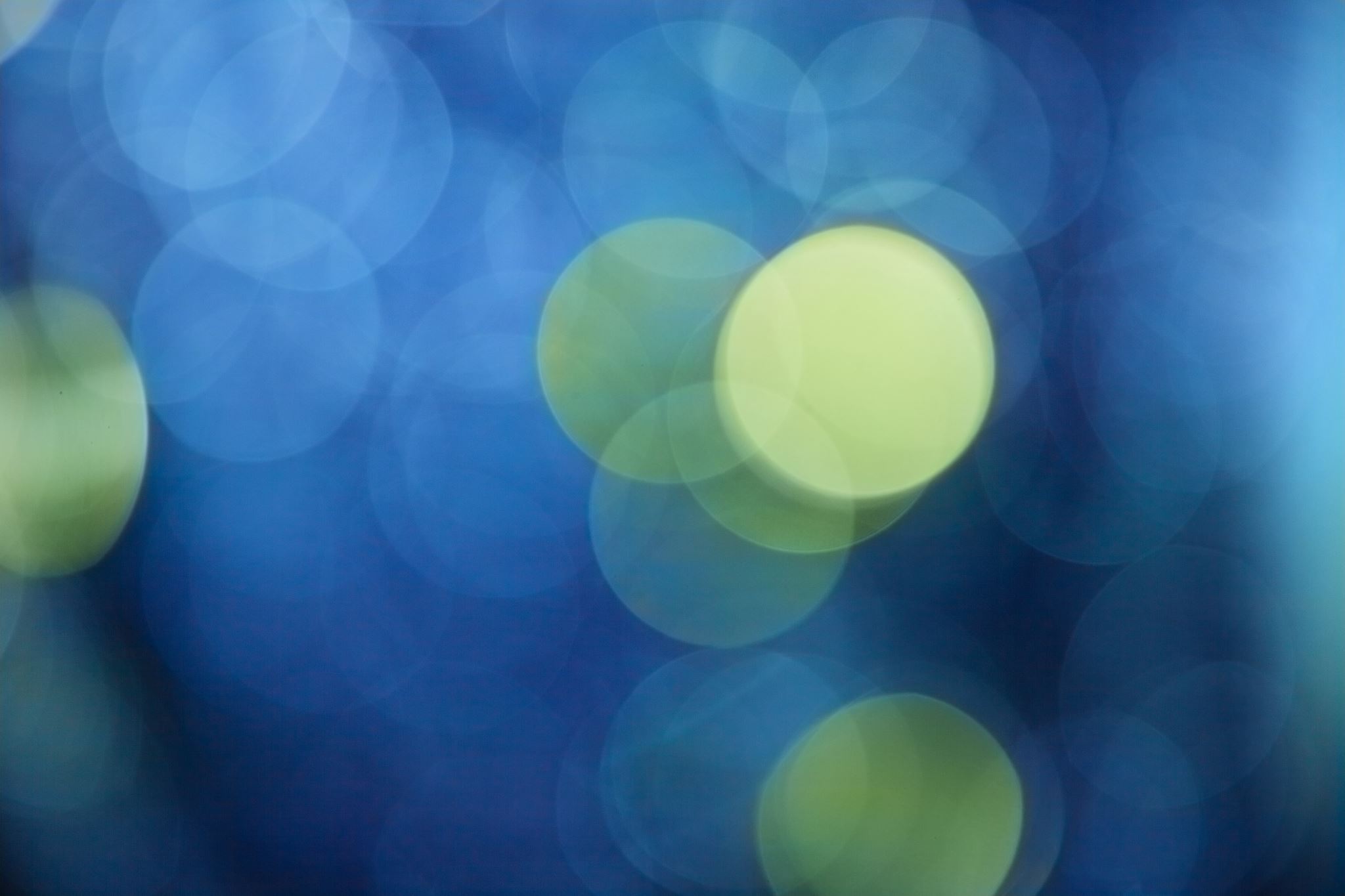 4/20/2020
9
TE Guidelines
Exports
Explain how employees are approved
Years of service
First-come, first-serve
Every application is assigned a number and on X date, using www.random.org a pre-determined number of applications are approved and entered into the TE system for Import consideration 
Consider implementing an application priority date
Keep employees informed
Don’t forget mitigating circumstances occur
Consider allowing prior higher education experience in your years of service calculation
4/20/2020
10
TE Guidelines
Imports
Explain how students are approved
First-come, first-serve
Academic requirement
Geographic footprint
Wait list considerations
Consider implementing an application priority date
Keep applicants informed

Don’t forget mitigating circumstances happen
4/20/2020
11
TE Guidelines
Continuing student renewal
Exports
Continued eligible employees
Recertify
Employees who
Resign
Loose eligibility immediately or at the beginning of the next enrollment period
Retire
depends
Reduction in Force (RIF)
depends
Pass-away while employed or on long-term disability
TE Central encourages maintaining employment eligibility
Be sure to cover yourself with a mitigating clause
4/20/2020
12
TE Guidelines
Continuing student renewal
Imports
Continuing scholars
Enrollment
Full time each term
Academic credentials
Meet or exceed the credentials
Maintain eligibility
Below the required credentials
Loose funding at the beginning at the next term
Be sure to cover yourself with a mitigating clause
4/20/2020
13
TE Guidelines
Where are TE Guidelines published?
Employee Handbook
College Catalogue
Student Handbook
How do you ensure EXPORT families understand program expectations?
Memo of Understanding
How do you ensure IMPORT students understand program requirements?
College catalogue
Student handbook
4/20/2020
14
www.tuitionexchange.org
Select the TELO ONLY Resource section
TE Guidelines
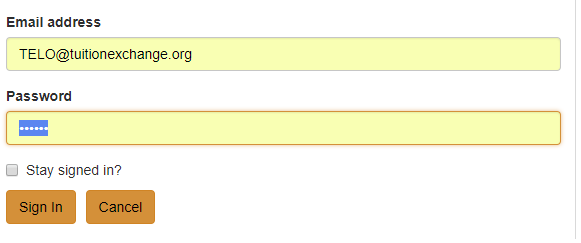 All use the SAME email and password to access this portal

Telo@tuitionexchange.org
TELO14
Communication folder – look for TE Guidelines template
A skeleton template is available inside the 
Prospective Membership tab
4/20/2020
15
Balance Sheet
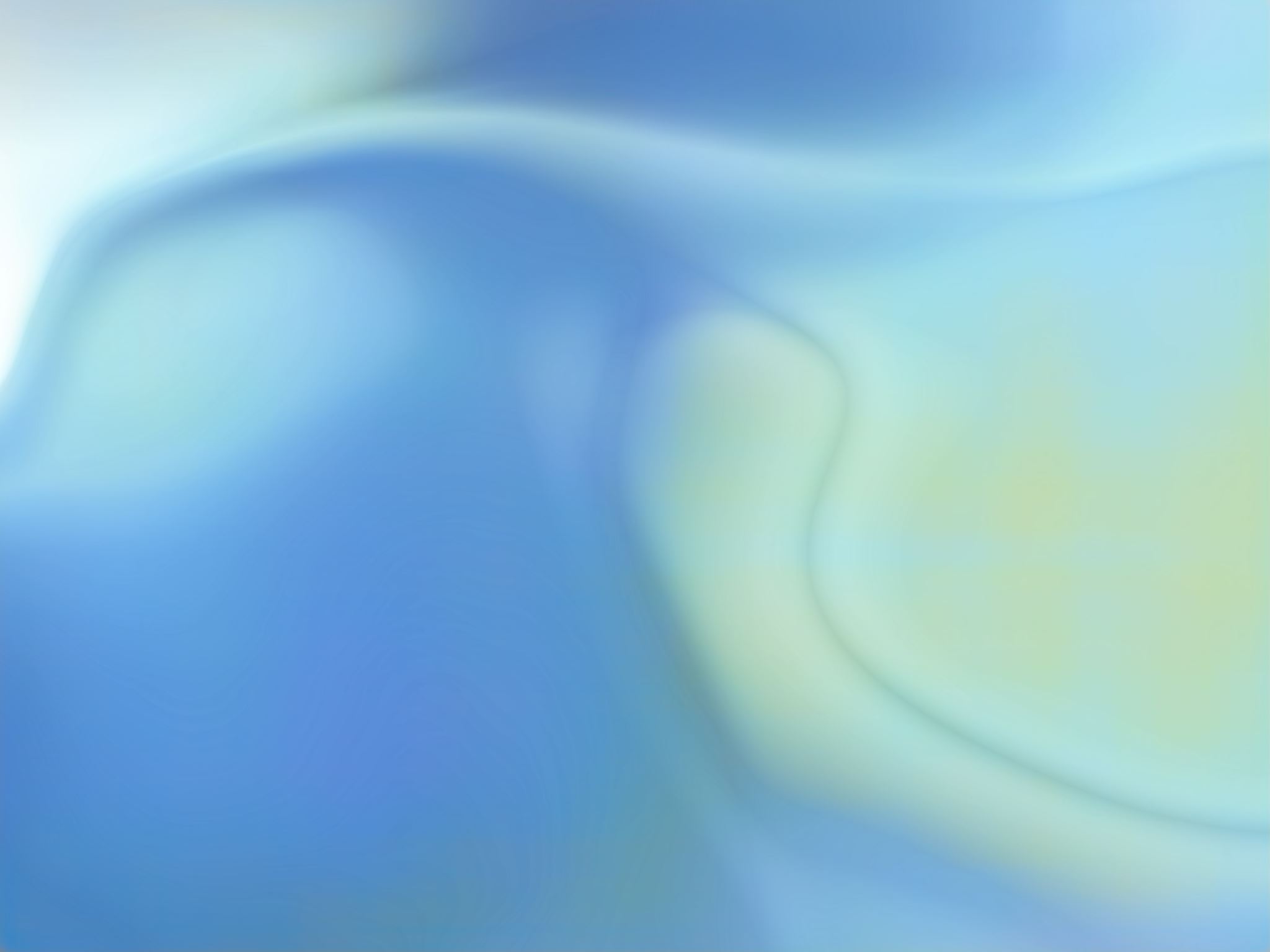 4/20/2020
16
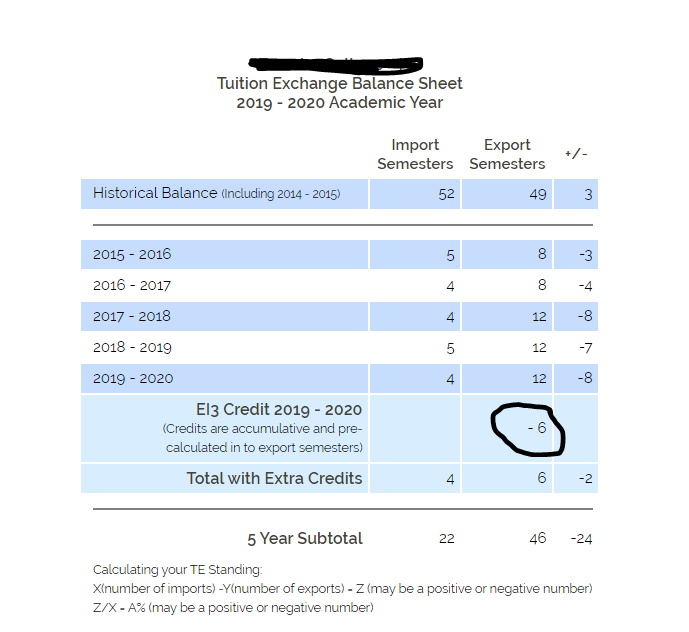 Scenario One as an E/I 3 school
22 imports
-46 exports (E/I 3)
-24 
(-24/22) x 100 = (109)%
Still on Restriction but…
E/I trumps all
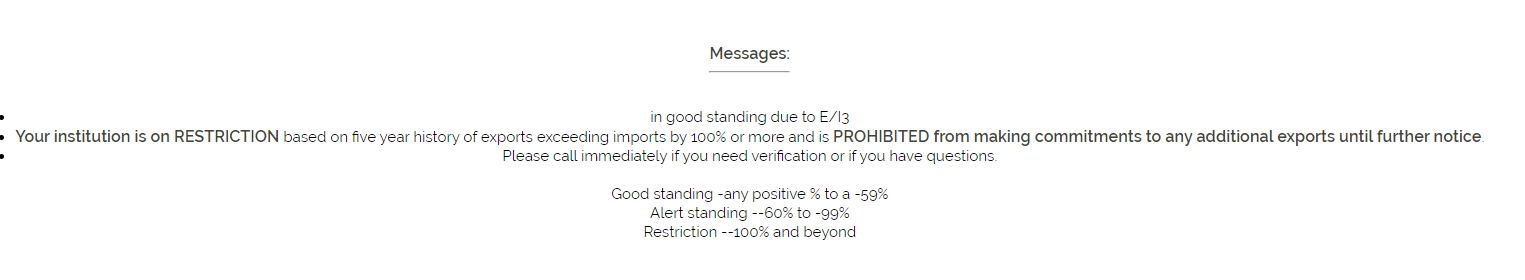 4/20/2020
17
Let’s do the mathremember it is the order of operation
Print out your Balance Sheet

Five-year total 
number of Imports  _______________
minus
Five-year total
number of Exports _______________

               this box
               is your X
(X divided by # 5 year of imports) = ___ ?
? X 100 =____ %
Status
Any positive % to -59% is good standing
-60 to -99 is Alert
-100 and beyond is Restriction
Remember an E/I 3 school can always export three NEW students every year!
4/20/2020
18
Issues of Employee Eligibility
Full time employees
Less than full time employees
Adjunct employees
Furloughed employees	
Reduction in Force employees
Laid-off employees
Early Retirement
4/20/2020
19
Issues of Employee Eligibility
Full time – no change but please be sure your TE guidelines outline how long the employee must be employed before she is eligible
Less than full time – if always eligible in this status – refer to your guidelines again make sure your TE guidelines outline how long the employee must be employed before she is eligible
4/20/2020
20
Issues in Employee Eligibility
Adjunct - if always eligible in this status – refer to your guidelines again make sure your TE guidelines outline how long the employee must be employed before she is eligible 
Contract employees - if always eligible in this status – refer to your guidelines again make sure your TE guidelines outline how long the employee must be employed before she is eligible
4/20/2020
21
COVID – 19 challenges
Furlough – what does this mean at your school?
Person will be rehired for the same job and the same wage.
If yes, TE Central suggests continuing the student’s eligibility.
Stay in touch with HR confirming the employee returns once furlough is lifted
4/20/2020
22
Reduction in Force - RIF
RIF – what does this mean at your school? Is this any different than Furlough?
Person will be rehired for the same job and the same wage
If yes, TE Central suggests continuing the student’s eligibility
Stay in touch with HR confirming the employee returns once RIF is lifted
4/20/2020
23
Laid-off
Person is no longer employed, and her job is no longer available to the individual
The former employee can apply for other open jobs on campus and will considered as a new employee for purposes of benefits, include Tuition Exchange and Tuition Remission
4/20/2020
24
Early Retirement
This individual accepts an early retirement option from the institution and is no longer considered a full-time employee
4/20/2020
25
Consider the following
Furlough, Reduction in Force, Early Retirement maintain eligibility for Tuition Exchange scholarship new and renewal
In your exit letter consider including the following caveats
Do not request any special condition consideration at the Import school
Student must remain at the Import school -  no transfer options
If the parent obtains employment at another TE school, eligibility is transferred at the end of semester
Student is eligible for a maximum of eight semesters or graduation whichever comes first
No gap year option
The award is not transferable
Laid-off employee loose eligibility immediately. If the individual is laid-off mid-semester update the expiration date to the end of that semester
4/20/2020
26
TE Central updates and reminders
2020--21 Set Rate will be 38,000
2021—22 Set Rate will be 39,000
As a reminder if your tuition is less than the set-rate you are obligated to provide tuition.  If your tuition is at or greater than the current year’s set-rate you are obligated to provide at least set-rate
Offering Room credit?  Be sure to double the number on your Enrollment Report
Print a final copy of your Enrollment Report and Balance Sheet no later than June 15
Make sure all your eligible student EXPORTS are recertified
We will have mandatory training beginning in July
4/20/2020
27
Thank you for your dedication and flexibility- you are the best of the best!
4/20/2020
28
Enjoy a little musicMy good friends, Mike and Karen Morris deliver an hour of great music.  https://www.facebook.com/1402625299/videos/10217656429548184/
4/20/2020
29
One more for the road!  https://www.facebook.com/trippandtyler/videos/2635428640080308/
Please take care and stay well!  See you in July
4/20/2020
30